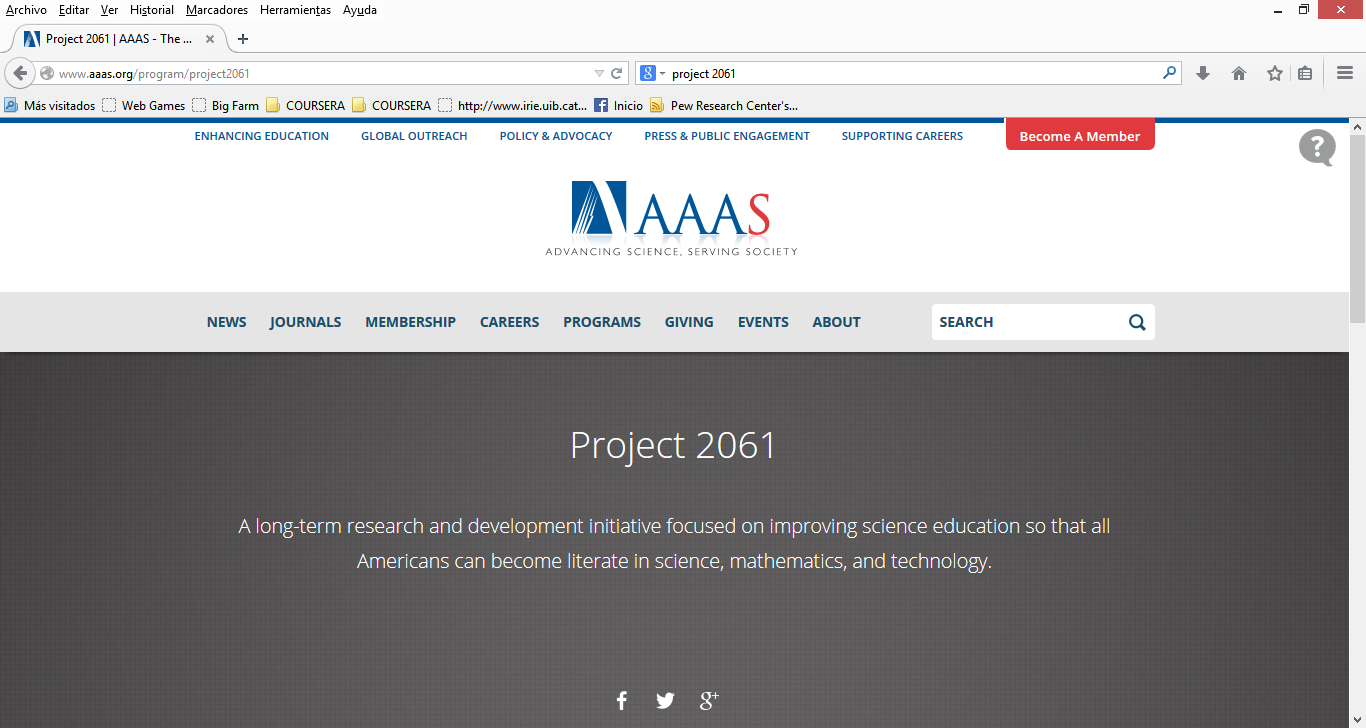 http://www.aaas.org/program/project2061
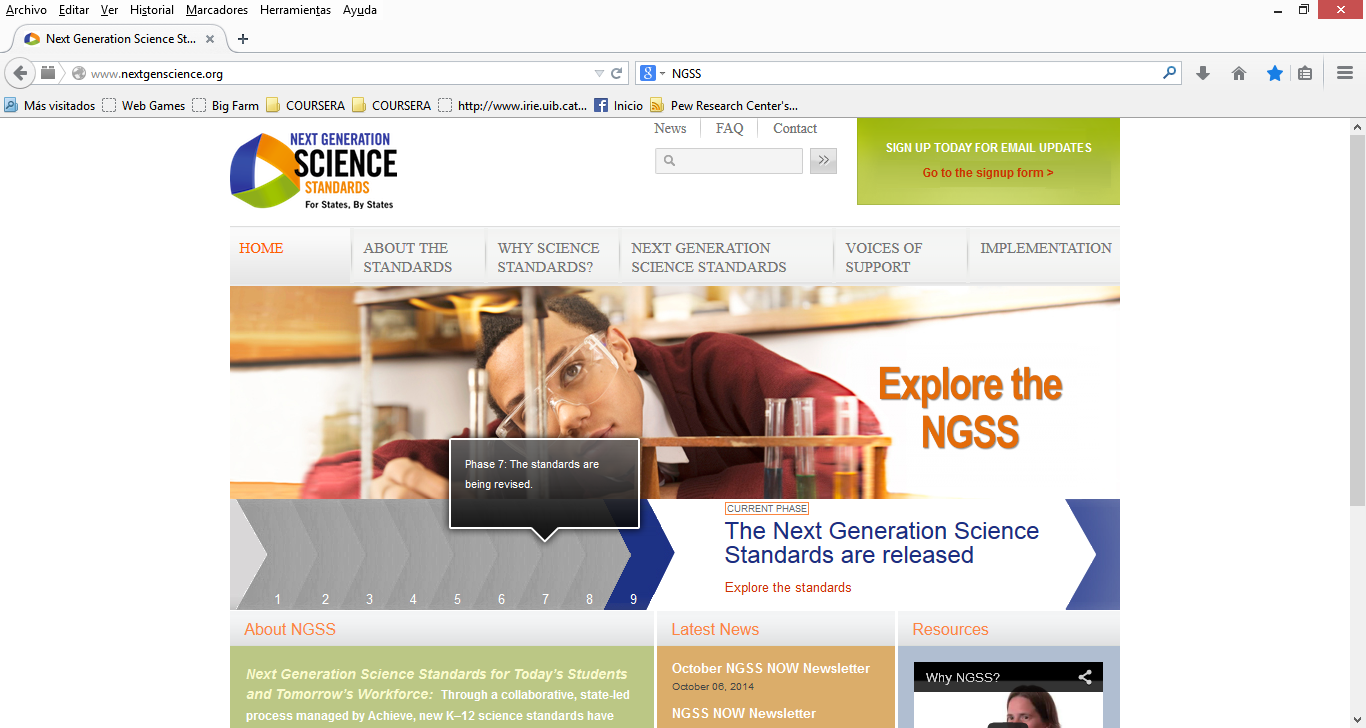 http://www.nextgenscience.org/
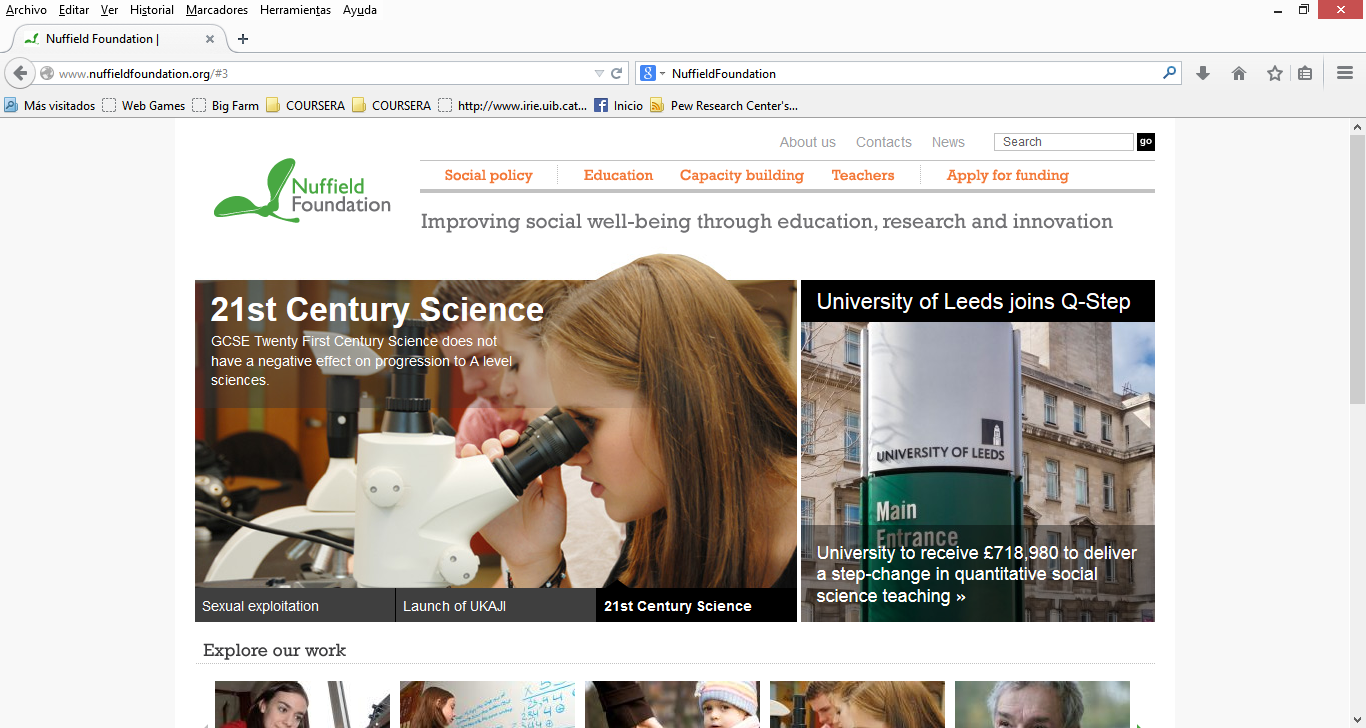 http://www.nuffieldfoundation.org/#3
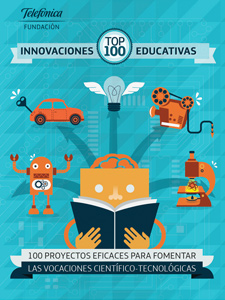 http://www.fundacion.telefonica.com/es/arte_cultura/publicaciones/detalle/307#